CEPC Muon Detector Simulation in CEPCSW
Bai Zibing
2024.05.13
Detector
=DetectorConstruction in Geant4
Stripes(surface+scintillator+cut+fiber+SiPM)
       ↓
Super Layers × 6
       ↓
Trds × 12
       ↓
Barrel
Stripe
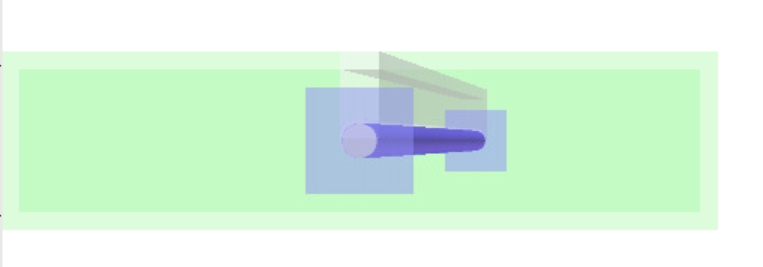 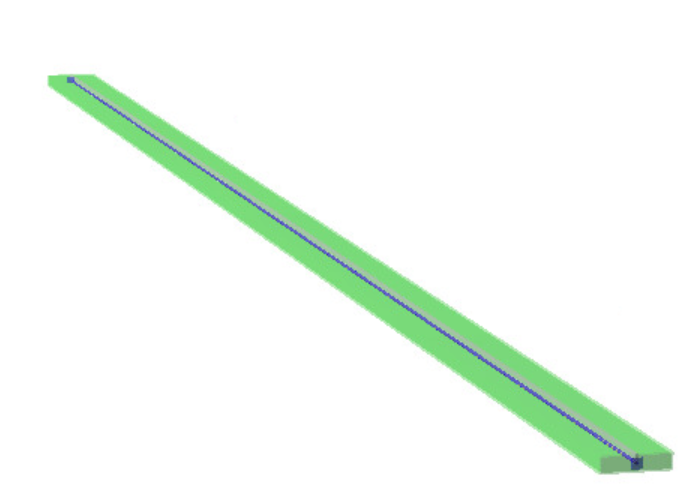 Super Layer
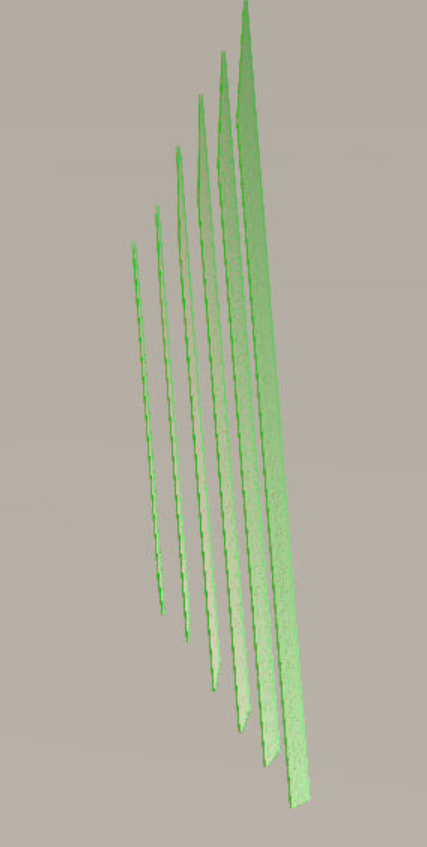 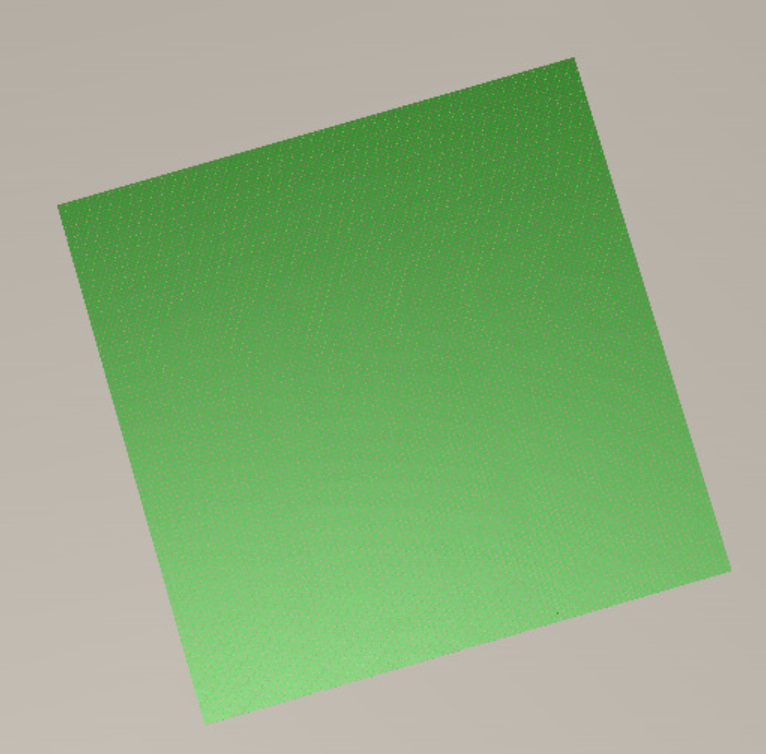 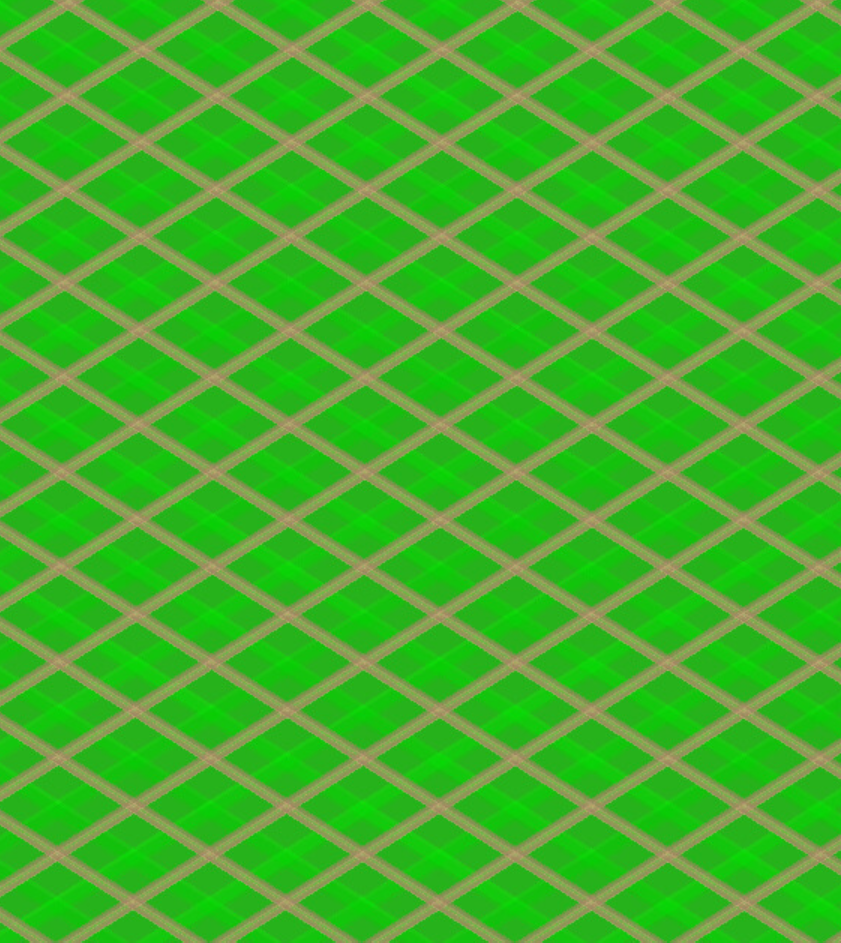 Barrel
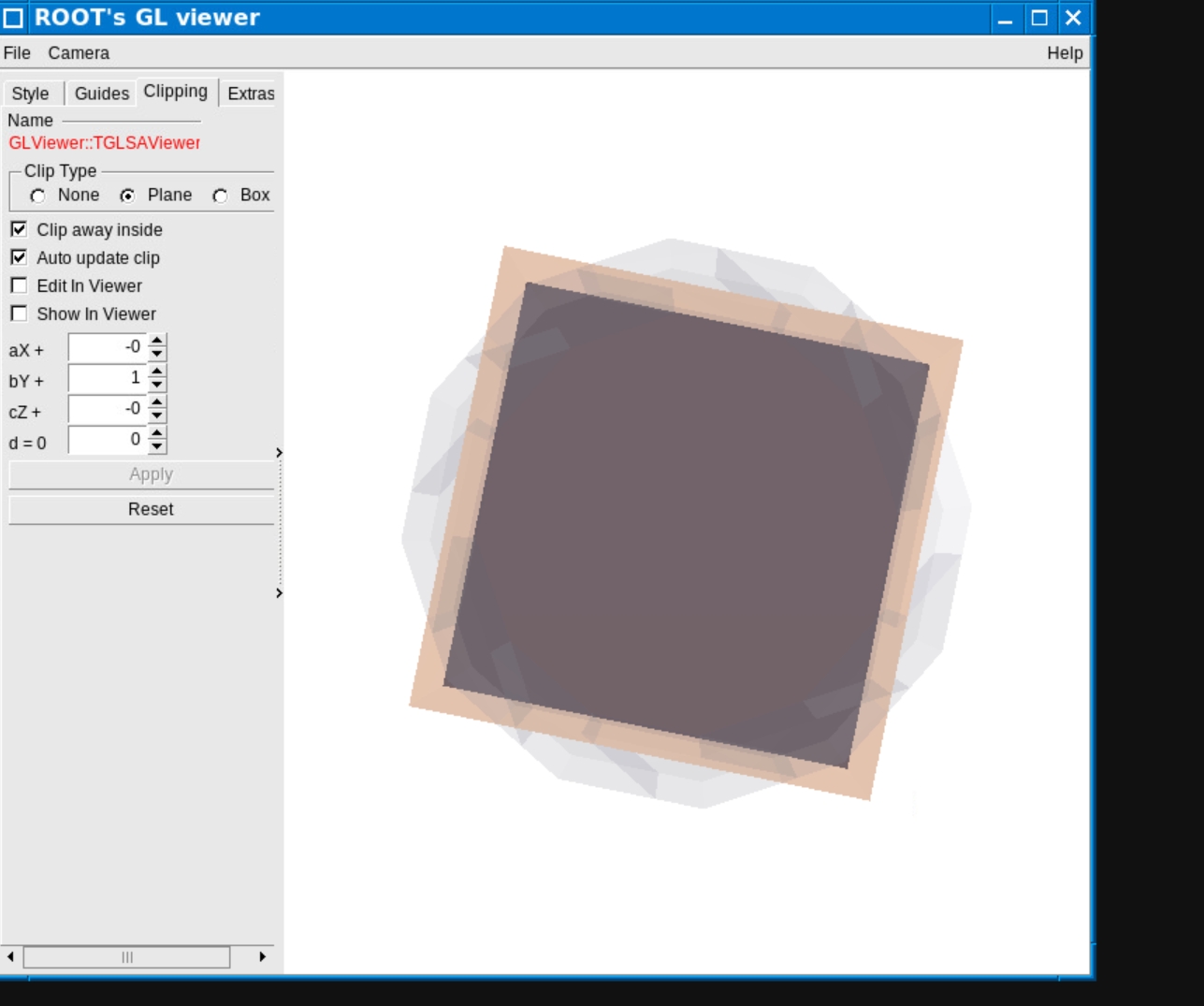 A little bit bug still in it
Tolerant world smaller than it
（Maybe it can be solved by customized）
To do
Confirm the design of End-cap
Debug
Move SD & main in it